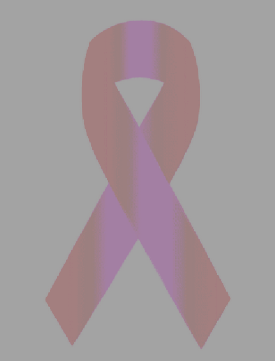 ΧειρουργικΕΣ παθΗΣειΣ του μαΣτοΥ
Μιχάλης Κοντός
Αν Καθ Χειρουργικής – Χειρουργικής Μαστού
Α’ Χειρουργική Κλινική Παν/μίου Αθηνών
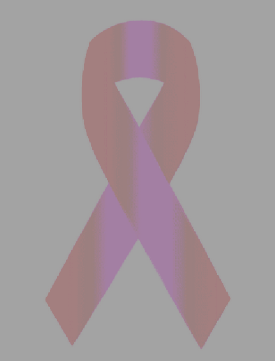 Ανατομική του μαστού
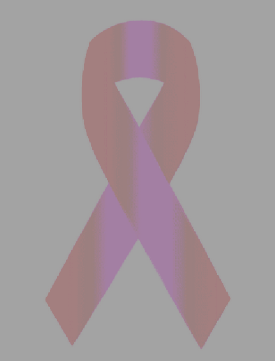 Ανατομική του μαστού
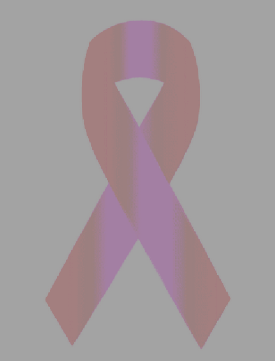 Ανατομική του μαστού
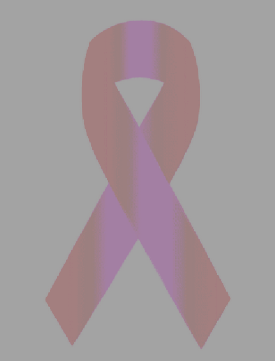 Ιστορικό
Ηλικία
Φύλο
Προ/μετεμμηνοπαυσιακή κατάσταση
Ατομικό ιστορικό
Ιστορικό παθήσεων μαστού
Οικογενειακό ιστορικό
Φάρμακα
Αντισυλληπτικά δισκία
Ορμονική υποκατάσταση
Τεκνοποίηση - Θηλασμός
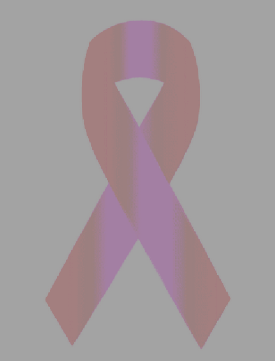 Ιστορικό
Πότε εμφανίστηκε
Σχέση με την έμμηνο ρύση
Διαλλείπον / συνεχές
Πόνος
Εισολκή δέρματος
Φλοιός πορτοκαλιού
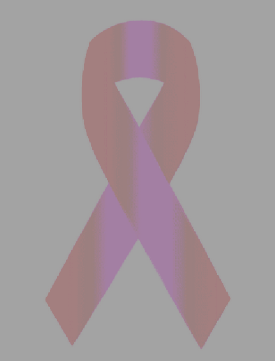 Κλινική εξέταση
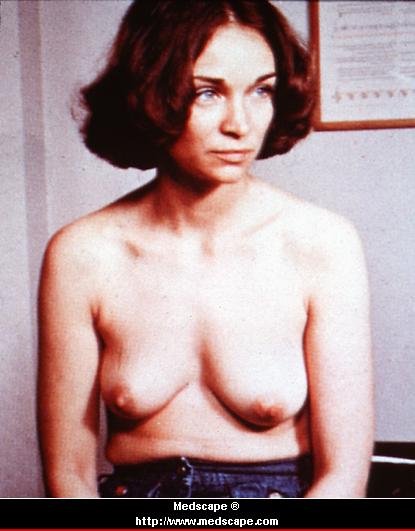 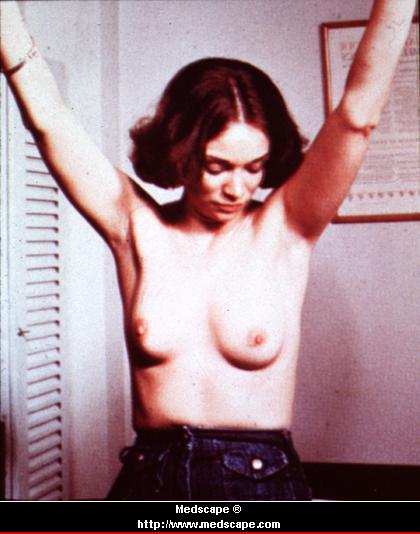 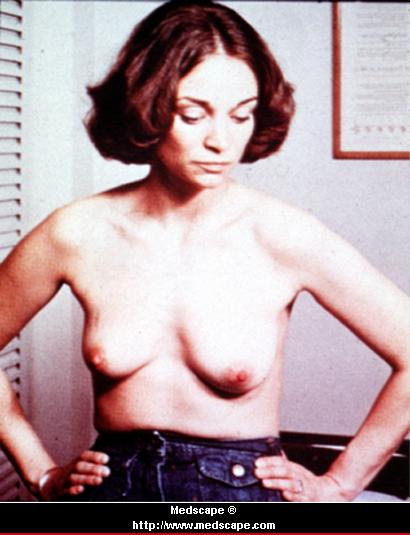 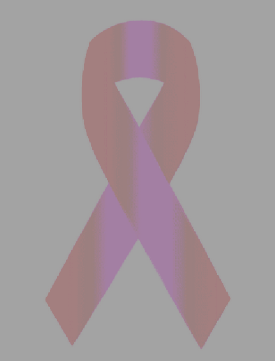 Κλινική εξέταση
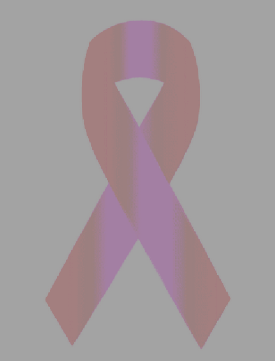 Κλινική εξέταση
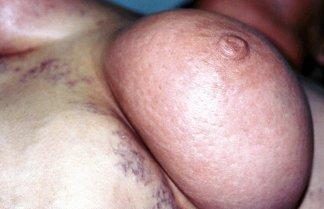 Φλοιός πορτοκαλιού
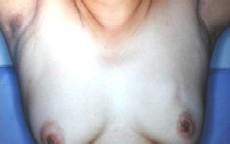 Εισολκή δέρματος
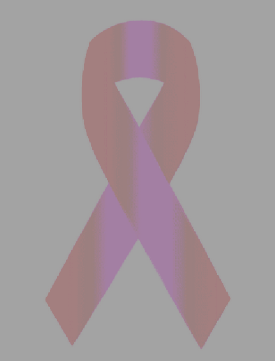 Κλινική εξέταση
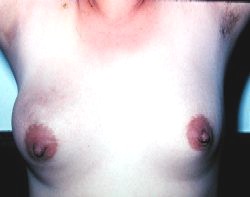 Αλλαγή σχήματος / μεγέθους
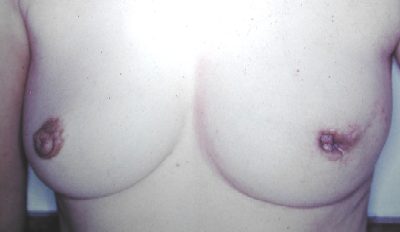 Εισολκή θηλής
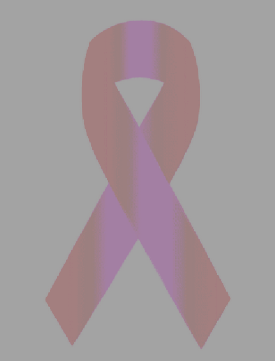 Κλινική εξέταση
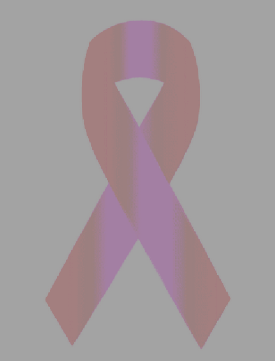 Κλινική εξέταση
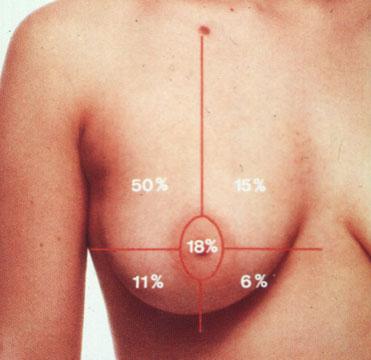 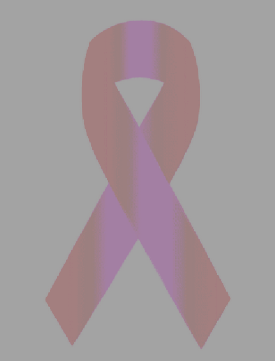 Κλινική εξέταση
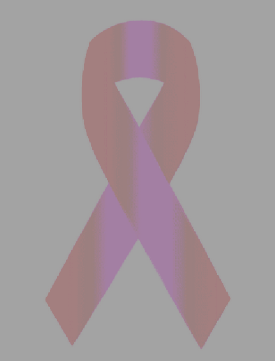 Κλινική εξέταση
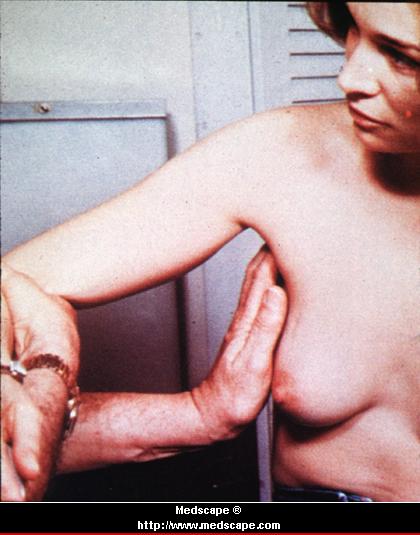 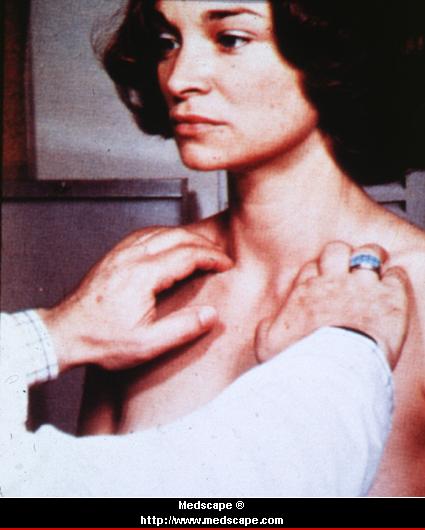 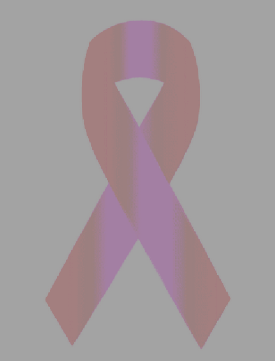 Αυτοεξέταση
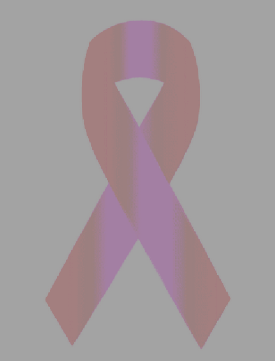 Μαστογραφία
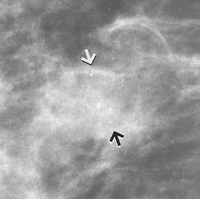 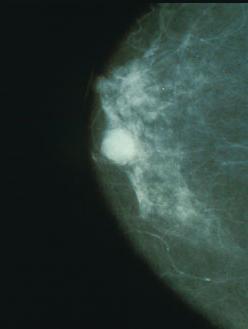 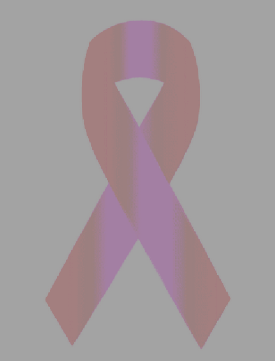 Υπέρηχος
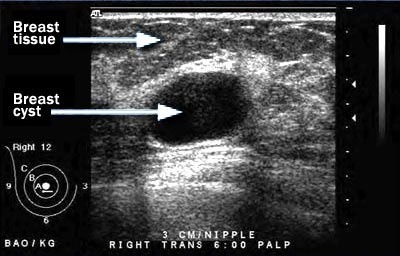 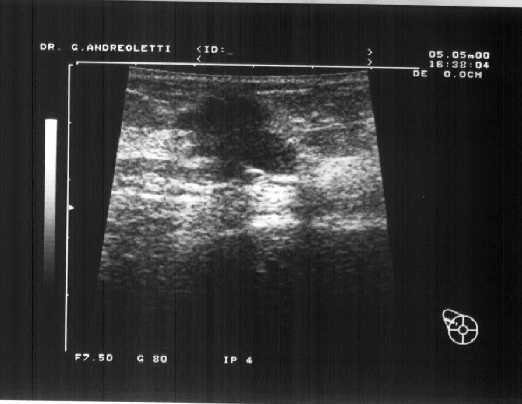 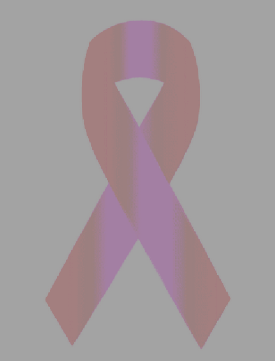 Καλοήθης και κακοήθης μορφολογία
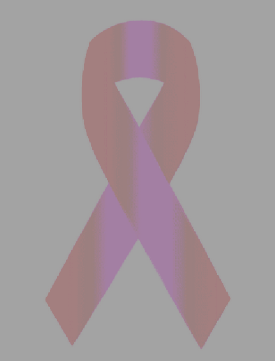 Μαγνητική μαστογραφία
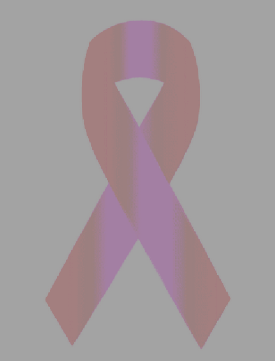 Βιοψία δια λεπτής βελόνης (FNAC)
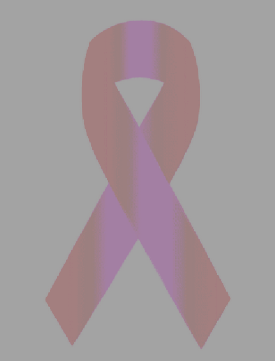 Βιοψία δια βελόνης (πυρήνα)
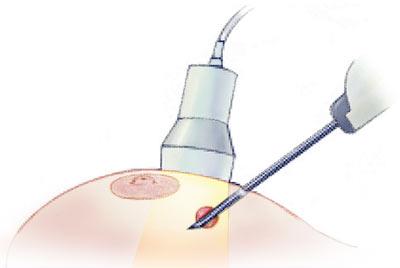 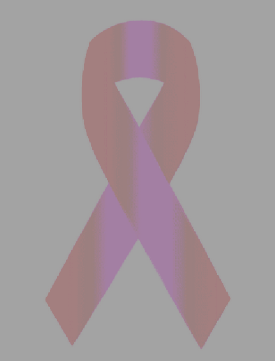 Βιοψία δια βελόνης υπό υπερηχογραφικό έλεγχο
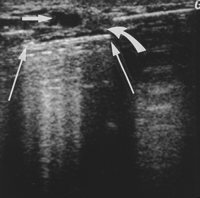 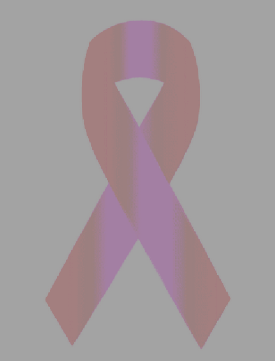 Στερεοτακτική βιοψία
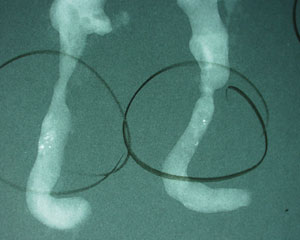 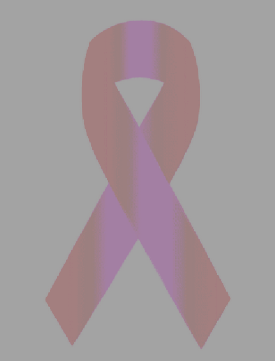 Όγκοι του μαστού
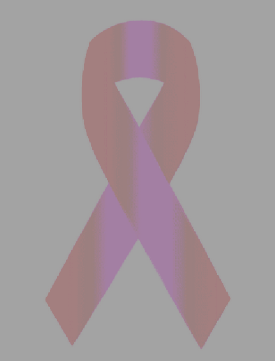 Ινώδης κυστική νόσος
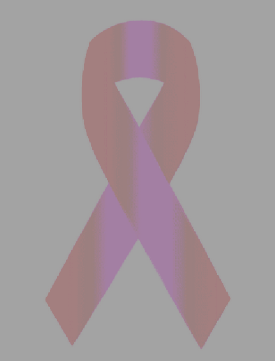 Αίτια εκκρίσεων
Νευροορμονικά αίτια. Το έκκριμα είναι συνήθως γαλακτώδες. Ο παθολογικός μηχανισμός είναι η υπερέκκριση προλακτίνης
Φάρμακα Γαλακτώδης ή αιμορραγική έκκριση μπορεί να παρατηρηθεί μετά από μεγάλες δόσεις φαινοθειαζινών, ρεζερπίνης, αντιπηκτικών, αντιψυχωσικών κ.ά.
Καλοήθεις ή κακοήθεις παθήσεις του μαστού. Είναι το συχνότερο αίτιο της παθολογικής έκκρισης.
ενδοσωληνωδες θήλωμα
ινοκυστική μαστοπάθεια
καρκίνος
πορεκτασία
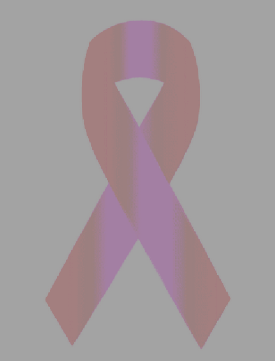 Σχετικός κίνδυνος ανάπτυξης κακοήθειας σε έδαφος καλοήθων βλαβών της ινώδους κυστικής νόσου του μαστού
Με σχετικό κίνδυνο μικρότερο από 1,5:
Αδένωση
Ίνωση
Κύστεις
Αποκρινής μεταπλασία
Ήπια επιθηλιακή υπερπλασία

Με σχετικό κίνδυνο 1,5-2,0
Μέτρια επιθηλιακή υπερπλασία
Έντονη επιθηλιακή υπερπλασία
Θηλωμάτωση
Σκληρυντική αδένωση

Με σχετικό κίνδυνο μεγαλύτερο από 4
Άτυπη επιθηλιακή υπερπλασία
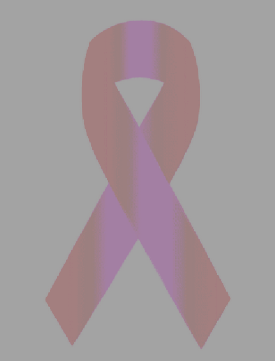 Απλή κύστη
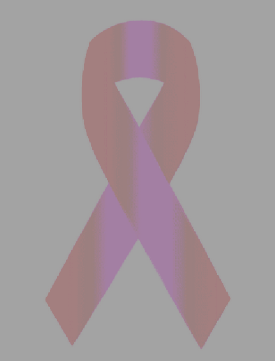 Ενδείξεις χειρουργικής αφαίρεσης των κύστεων και βιοψίας
Ανεπιτυχής παρακέντηση
Θετική κυτταρολογική εξέταση
Αφαίρεση σοκολατόχροου ή αιματηρού υγρού κατά την παρακέντηση (χρειάζεται προσοχή γιατί αυτό μπορεί να οφείλεται σε προηγούμανη παρακέντηση).
Αναγένηση της κύστης νωρίς και ιδίως μέσα στην πρώτη εβδομάδα.
Ύπαρξη υπολειμματικού όζου.
Αναγέννηση της κύστης σε γυναίκες μεγάλης ηλικίας.
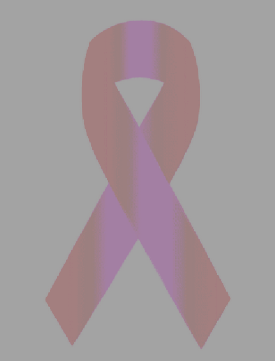 Κύστη
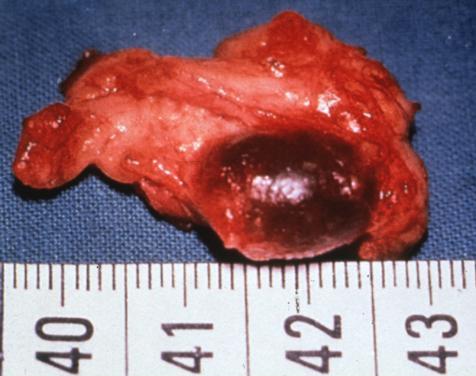 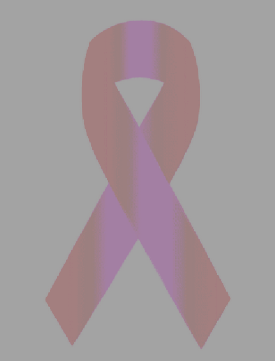 Ινοαδένωμα
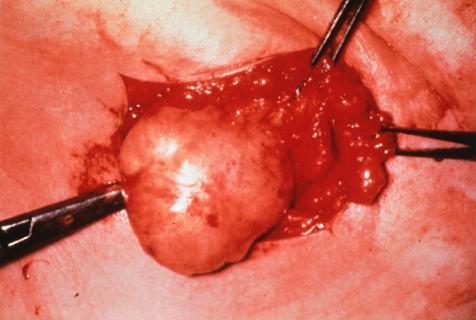 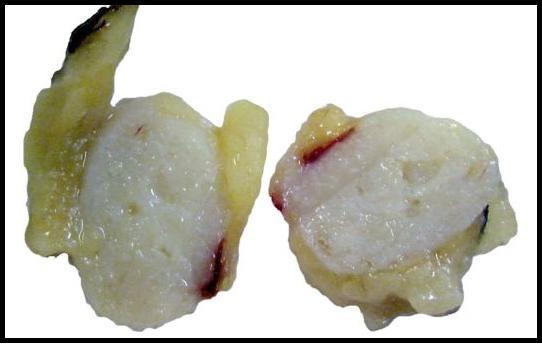 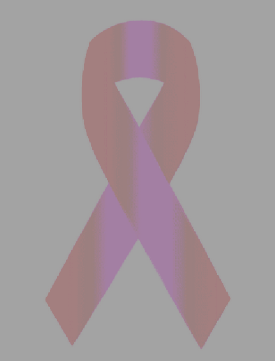 Θήλωμα
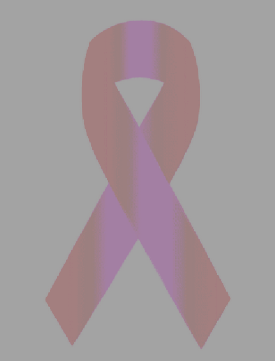 Θήλωμα
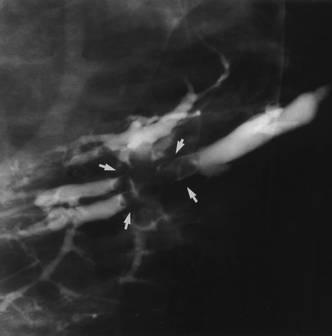 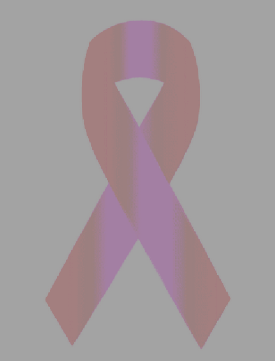 Θήλωμα
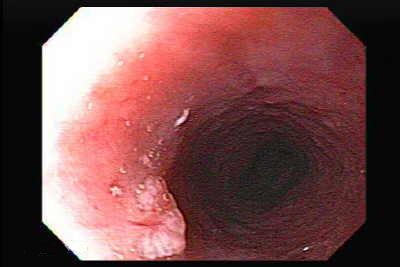 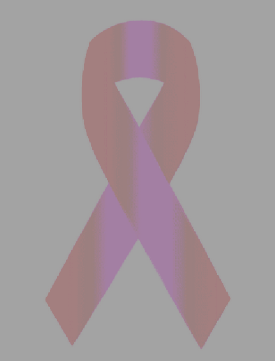 Φυλλοειδής όγκος
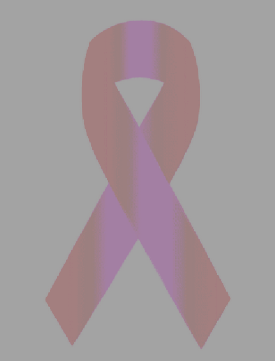 Φυλλοειδής όγκος
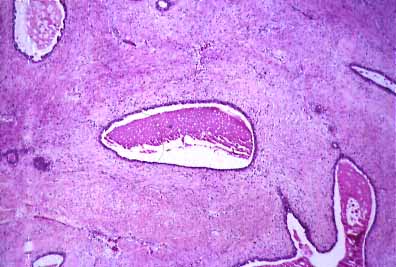 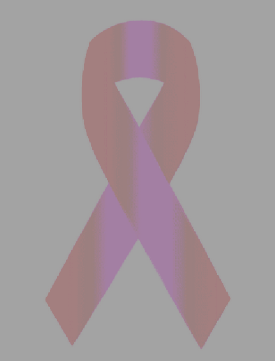 Τριπλή διάγνωση
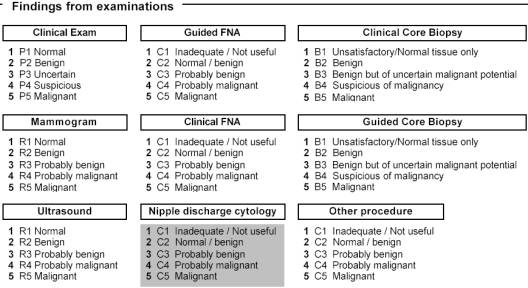 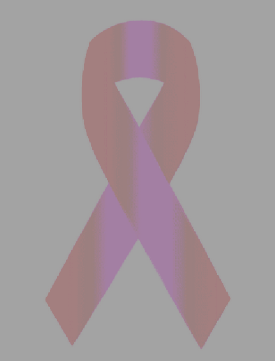 Μαστίτιδα
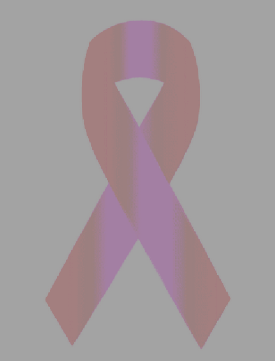 Γυναικομαστία
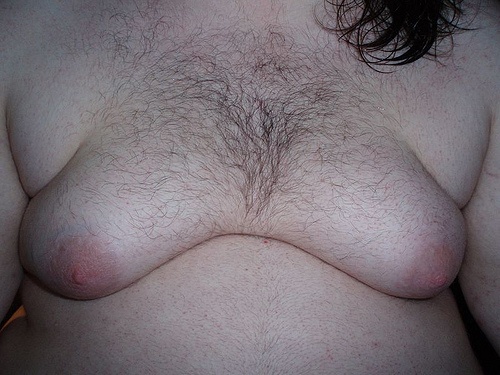 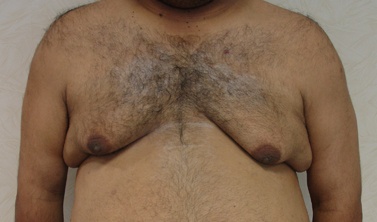 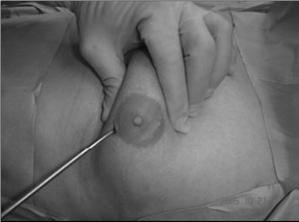 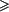 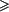 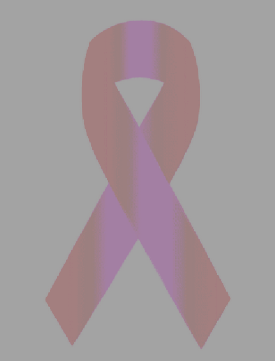 Παράγοντες κινδύνου για καρκίνο του μαστού
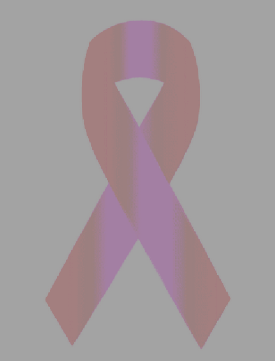 Αντισυλληπτικά δισκία και καρκίνος του μαστού
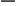 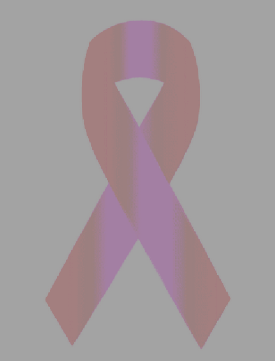 Ορμονική υποκατάσταση και καρκίνος του μαστού
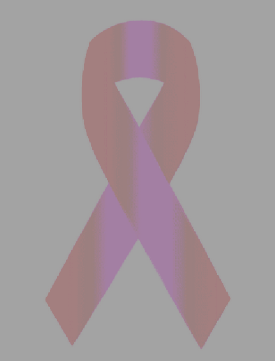 Ορμονική υποκατάσταση και καρκίνος του μαστού
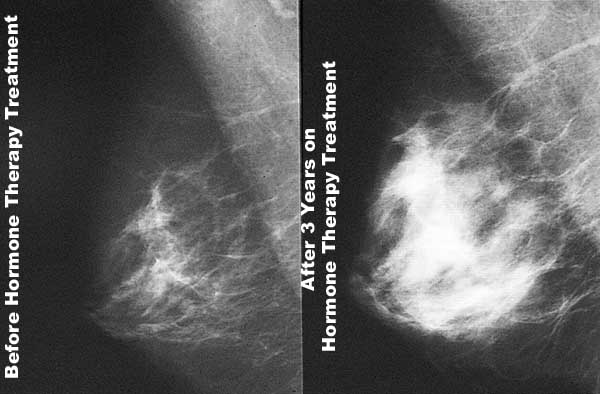 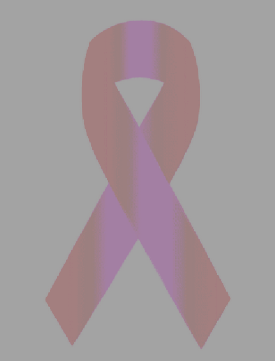 Κλινική εικόνα ΚΜ
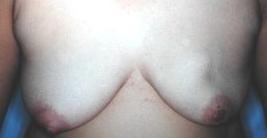 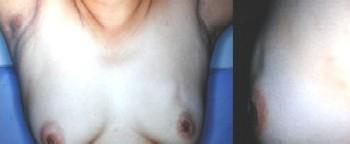 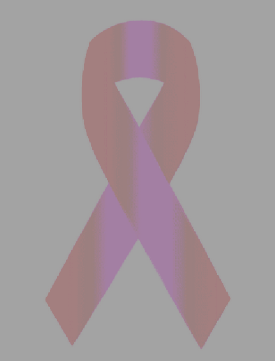 Κλινική εικόνα ΚΜ
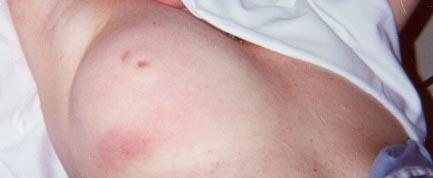 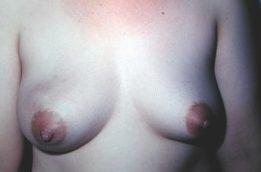 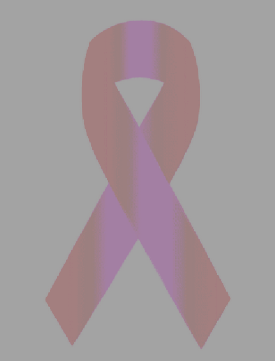 Κλινική εικόνα ΚΜ
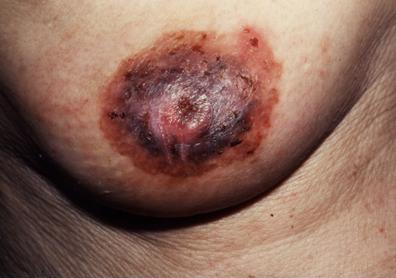 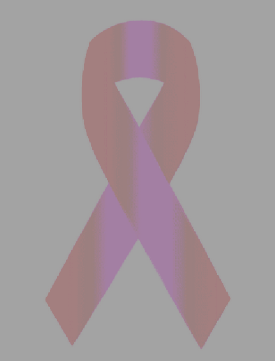 Κλινική εικόνα ΚΜ
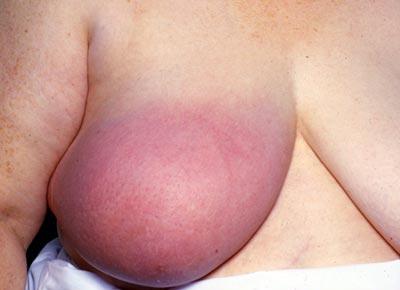 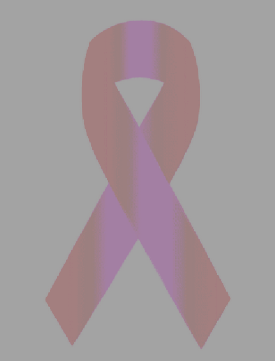 Κλινική εικόνα ΚΜ
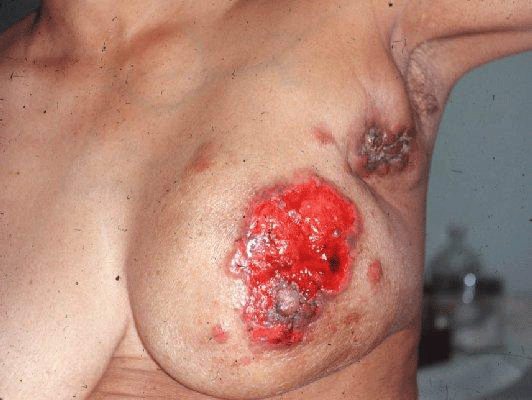 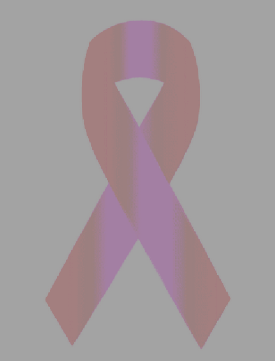 Μικροαποτιτανώσεις
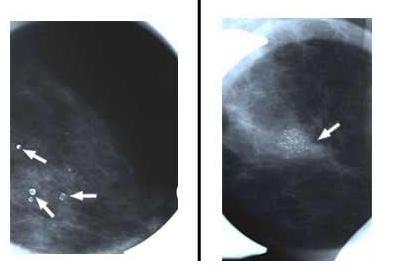 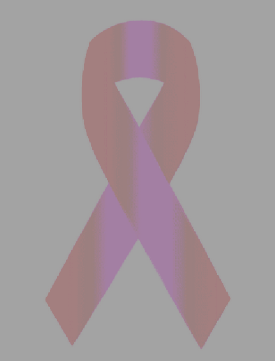 Μικροαποτιτανώσεις
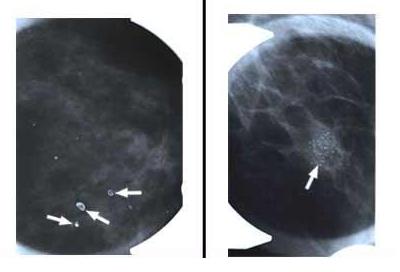 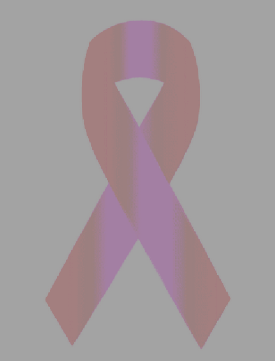 Στάδια ΚΜ
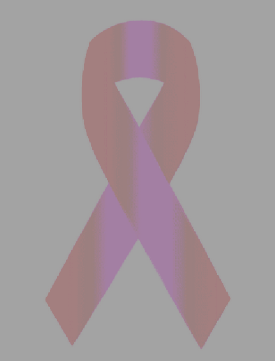 Στάδια ΚΜ
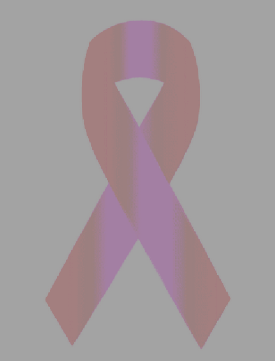 Στάδια ΚΜ
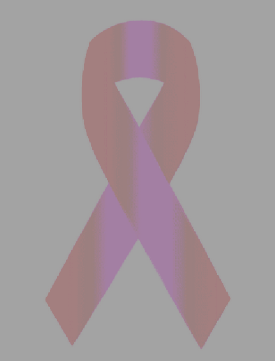 Θεραπεία πρώιμου ΚΜ
Χειρουργική θεραπεία
Ακτινοθεραπεία
Ορμονοθεραπεία
Χημειοθεραπεία
Στοχευμένες θεραπείες (targeted therapies)
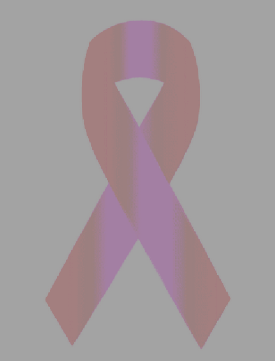 Συντηρητική εκτομή
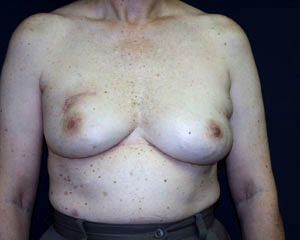 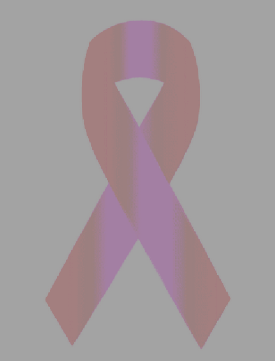 Ριζική μαστεκτομή κατά Halsted
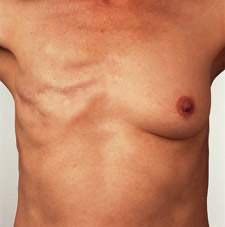 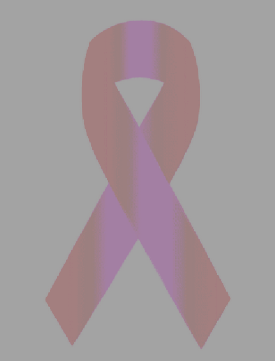 Ριζική τροποποιημένη μαστεκτομή
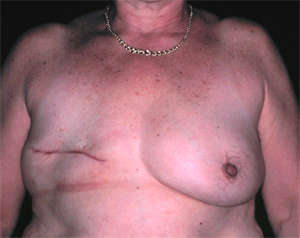 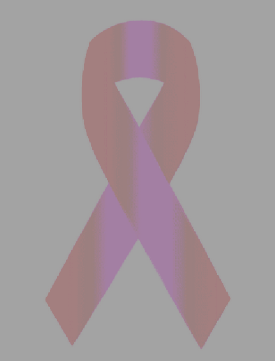 Estrogen Receptor
Approximately 60% of breast cancer patients will have tumours with estrogen and progesterone receptors (ER/PR+ve).  
These receptors that enable steroid hormones to stimulate malignant proliferation.
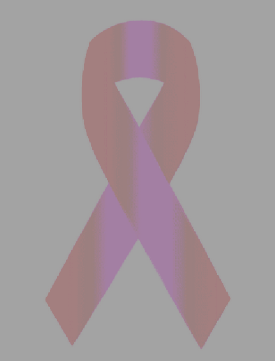 Estrogens and breast cancer
To switch off growth of breast
 cancer cells we can:

Antagonise estrogens
Stop estrogen synthesis by ovaries
Remove ovaries
Suppress ovaries
Block receptors
Stop non-ovarian synthesis
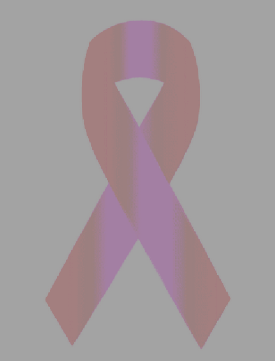 Blocking the receptor
Selective Estrogen 
Receptor Modulators
	
	Tamoxifen (Nolvadex)
	Toremifene (Fareston)
	Raloxifene (Evista)
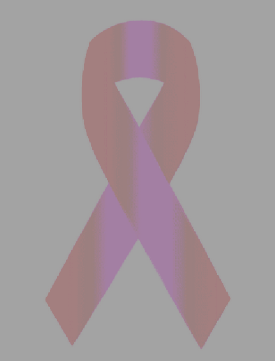 Γοναδοτροπίνη
ACTH
Ανδρογόνα
Οιστρογόνα
Aναστολείς Αρωματάσης
Υποθάλαμος
Υπόφυση
Anastrazole
Exemastane
Letrozole

Μετεμμηνοπαυσιακές γυναίκες μόνο
Φλοιός
επινεφριδίων
Αρωματάση περιφερικών ιστών
Αναστολείς Αρωματάσης
Καρκίνος μαστού
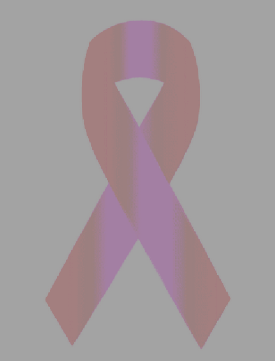 Stopping ovarian estrogen synthesis
Oophorectomy (irreversible and post-op pain)
Ovarian irradiation (irreversible but painless)
Hypophysectomy (historical)
GnRH analogues (reversible but expensive)
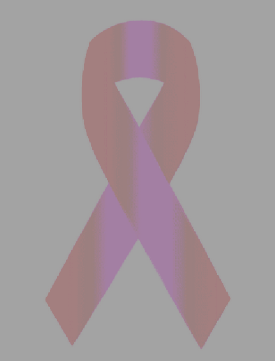 HER-2 receptor
Human epidermal growth factor (HER) receptors are a family of tyrosine kinases
HER-2 amplification associated with more rapid tumour growth and spread 
Occurs in 20% of breast cancers.
Trastuzumab (Herceptin) is a humanised mouse monoclonal antibody that blocks HER-2 receptor
Epidermal growth factor (EGF/HER1)

HER-2 (AKA cerbB2 or neu)

HER-3 (c-erbB3)

HER-4 (c-erbB4)
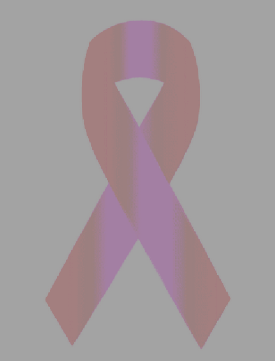 Λεμφοίδημα μετά από λεμφαδενικό καθαρισμό της μασχάλης
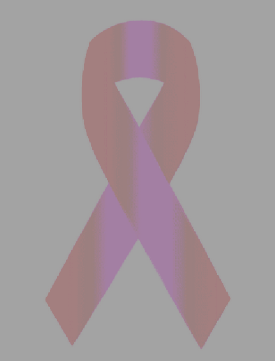 Βιοψία Λεμφαδένα Φρουρού
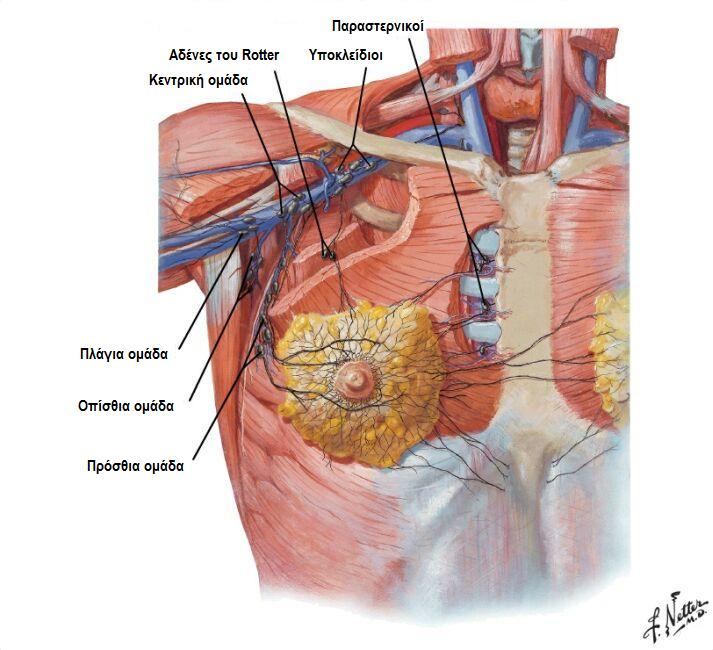 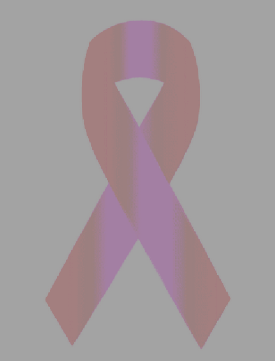 Βιοψία Λεμφαδένα Φρουρού
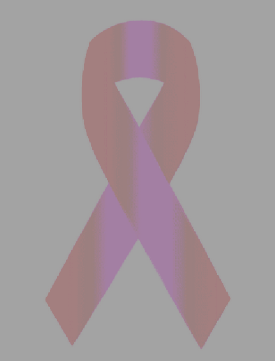 Βιοψία Λεμφαδένα Φρουρού
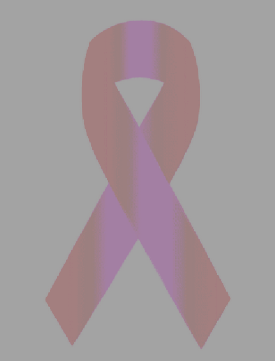 Βιοψία Λεμφαδένα Φρουρού
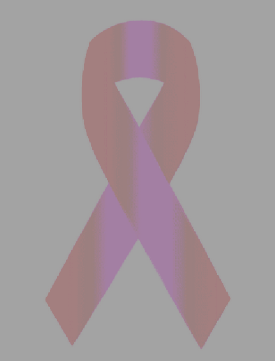 Βιοψία Λεμφαδένα Φρουρού
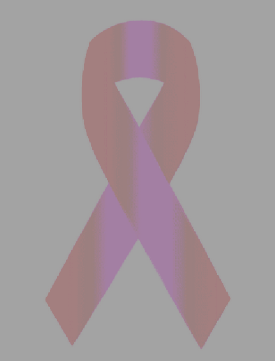 ΑΝΤΑΠΟΚΡΙΣΗ ΚΑΙ ΜΕΙΩΣΗ ΣΤΑΔΙΟΥ ΚΑΤΑ ΤΝΜ ή
ΧΕΙΡΟΥΡΓΗΣΙΜΟΣ ΚΑΡΚΙΝΟΣ
ΜΙΚΡΗ Ή ΚΑΘΟΛΟΥ ΑΝΤΑΠΟΚΡΙΣΗ
 ΜΗ ΧΕΙΡΟΥΡΓΗΣΙΜΟΣ ΚΑΡΚΙΝΟΣ
ΧΕΙΡΟΥΡΓΙΚΗ ΕΞΑΙΡΕΣΗ
ΑΚΤΙΝΟΒΟΛΙΑ
ΧΗΜΕΙΟΘΕΡΑΠΕΙΑ
ΟΡΜΟΝΙΚΟΙ ΧΕΙΡΙΣΜΟΙ
 (επί ορμονοευαίσθητων καρκίνων)
ΑΚΤΙΝΟΒΟΛΙΑ
ΧΗΜΕΙΟΘΕΡΑΠΕΙΑ (έστω και επί μικρής ανταποκρίσεως στη χημειοθεραπεία εισαγωγής)
ΟΡΜΟΝΙΚΟΙ ΧΕΙΡΙΣΜΟΙ 
(επί ορμονοευαίσθητων καρκίνων)
ΤΟΠΙΚΑ ΠΡΟΧΩΡΗΜΕΝΟΣ ΚΑΡΚΙΝΟΣ ΤΟΥ ΜΑΣΤΟΥ
ΧΗΜΕΙΟΘΕΡΑΠΕΙΑ ΕΙΣΑΓΩΓΗΣ (INDUCTION Ή NEOADJUVANT)
Θεραπεία τοπικά προχωρημένου ΚΜ
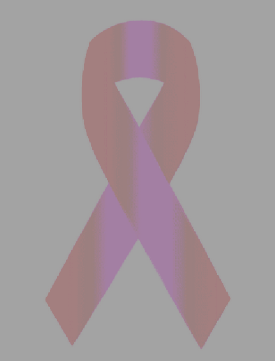 Επιβίωση του ΚΜ κατά στάδιο
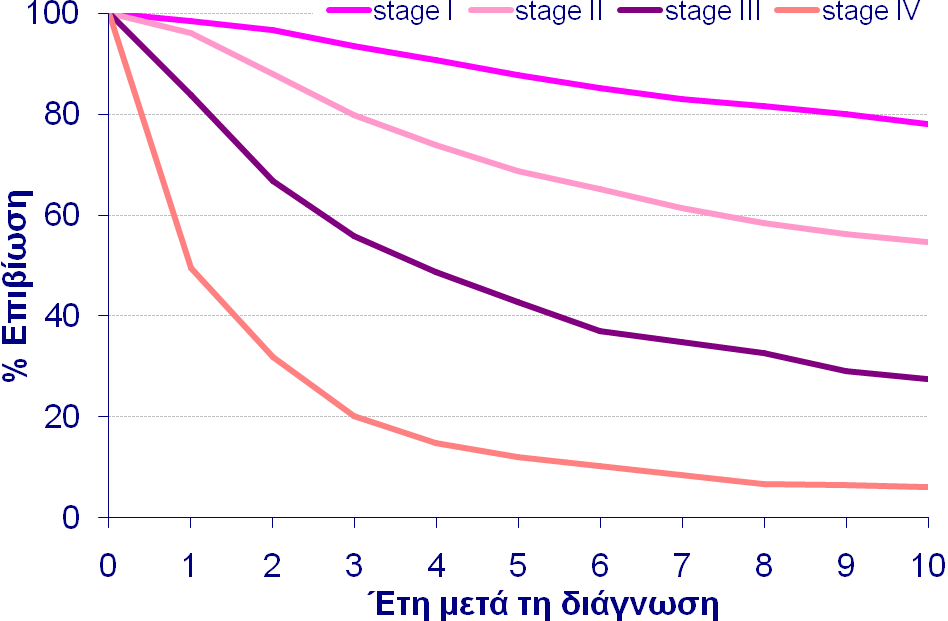 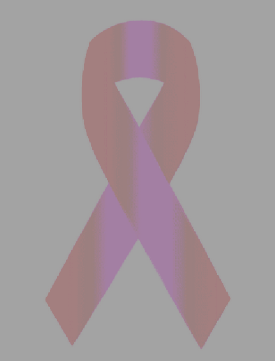 Ductal Carcinoma in situ (DCIS)
In the 1980s breast conservation therapy had been proved to be effective for selected cases.
Paradoxically, the standard treatment for DCIS was a total mastectomy.
Screening was being introduced worldwide with a predicted increase in DCIS cases.
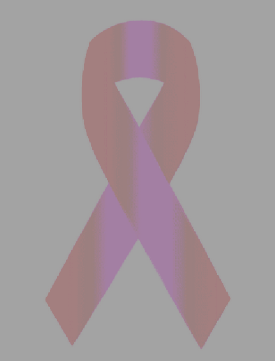 Risk factors for relapse in 10853
After complete excision of DCIS, RT or No RT.
Pathological review of 863/1010 cases (85%).
Median follow-up 5.4 years.
Bijker et al. JCO 2001, 19:2263-2271.
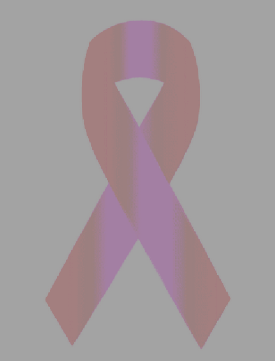 What have we learnt from randomised trials of treatment for DCIS?
Radiotherapy does reduce the risk of progression to invasive cancer.
Tamoxifen may be useful in those with ER+ve DCIS.
Mamargins matter but width as yet not yet defined.
Although some patients do not need radiation they have not yet been identified.
Many patients still need a mastectomy because of extensive DCIS.
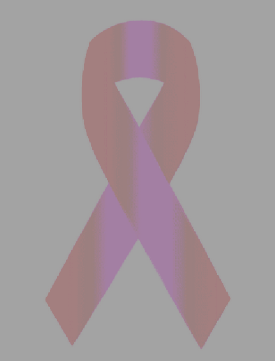 Αποκατάσταση με πλατύ ραχιαίο
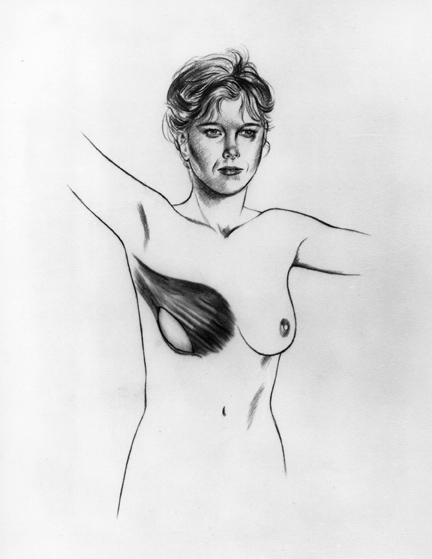 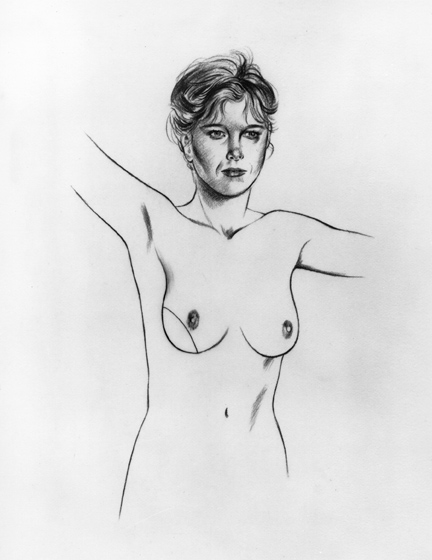 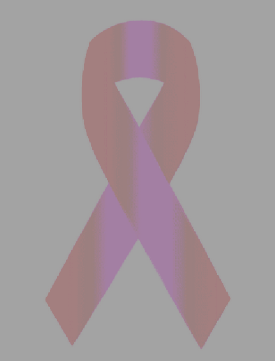 Αποκατάσταση με ορθό κοιλιακό
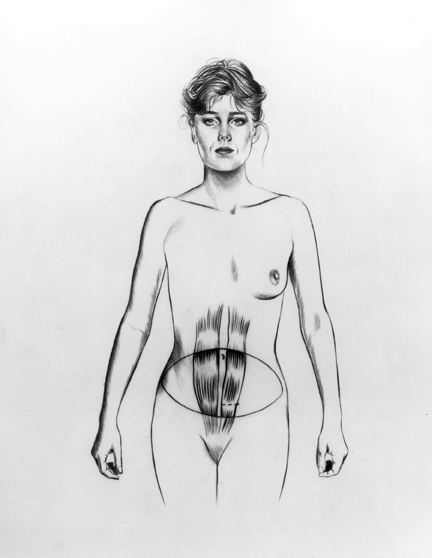 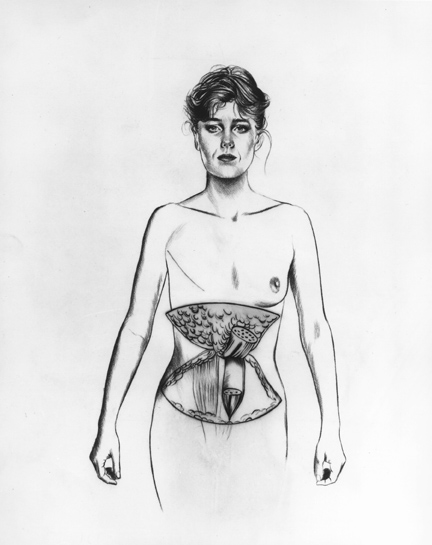